Тема урока:Генетика пола. Наследование признаков, сцепленных с полом
«Быть хорошо рождённым – право каждого человека!»Л. Н. Толстой
Текст надписи
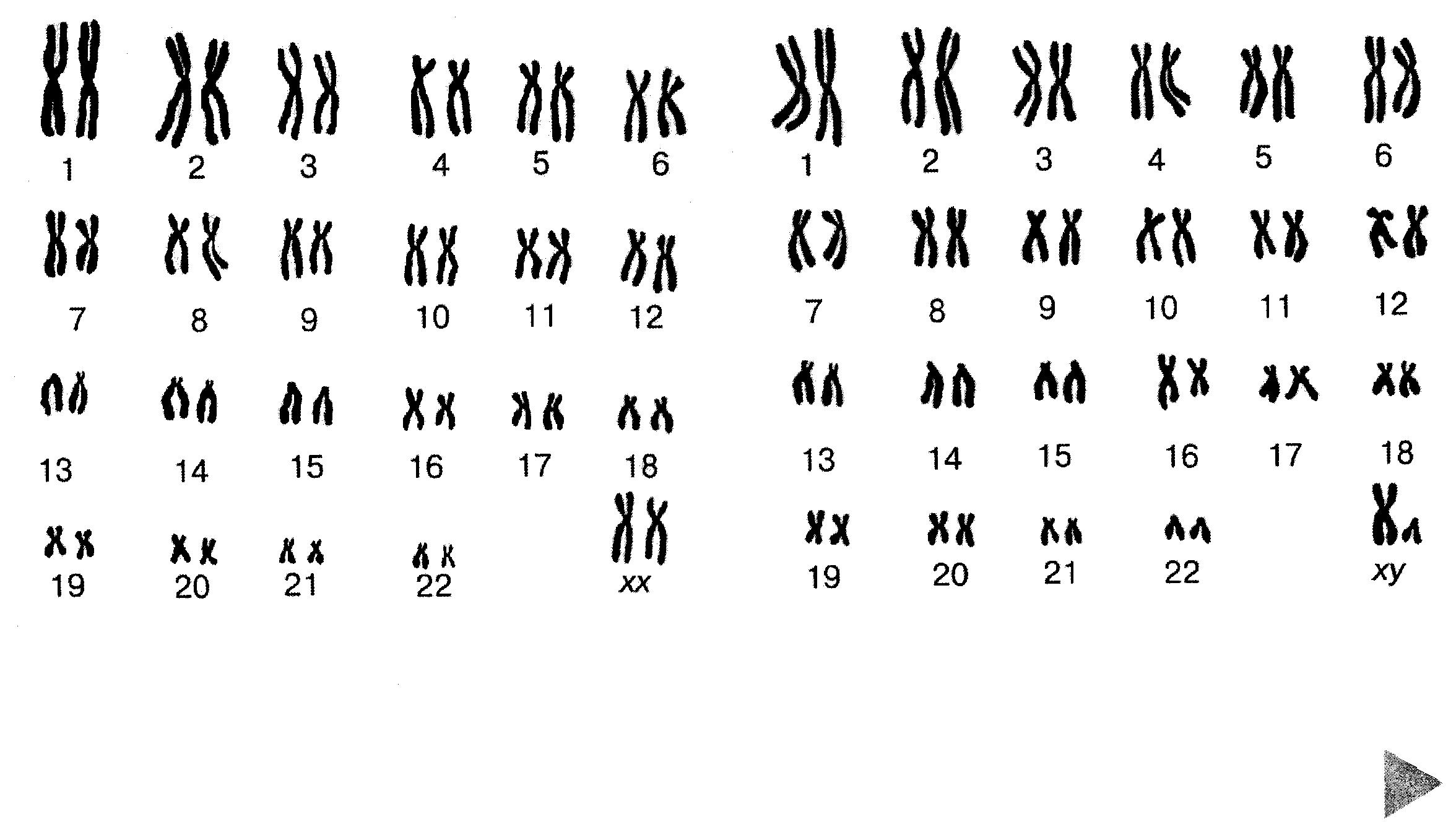 Х – доминантные-3
Х – рецессивные (12)
Х – хромосома(15)
У - хромосома (2): перепончатость, гипертрихоз
Сцепленное с полом (17)
Аутосомное (77):дальнозоркость, альбинизм
Гемофилия
Дальтонизм
1.Гипоплазия эмали
2.Рахит, резистентный к витамину Д.
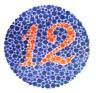 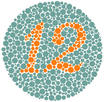 « Все счастливые семьи похожи друг на друга, каждая несчастливая семья несчастлива по - своему ».
 Л.Н. Толстой «Анна Каренина»
Царская семья
Медикогенетическая и дородовая диагностика.
В поле зрения тети Лизы опять попали молодые соседи. С некоторых пор ее стал интересовать вопрос, почему они не покупают машину? Успокоилась она только тогда, когда узнала, что состоятельный сосед - дальтоник. “Ой,  как жалко, значит и детки всю жизнь будут на городском транспорте ездить».  Надо ли жалеть соседских детей?
Условие 1 : мать гомозиготна, здоровая, отец – дальтоник.
Условие 2: мать гетерозиготна,  здоровая,  отец дальтоник.
Условие 3: мать носитель гена дальтонизма, отец – здоров.